Profile of the Oulu central region
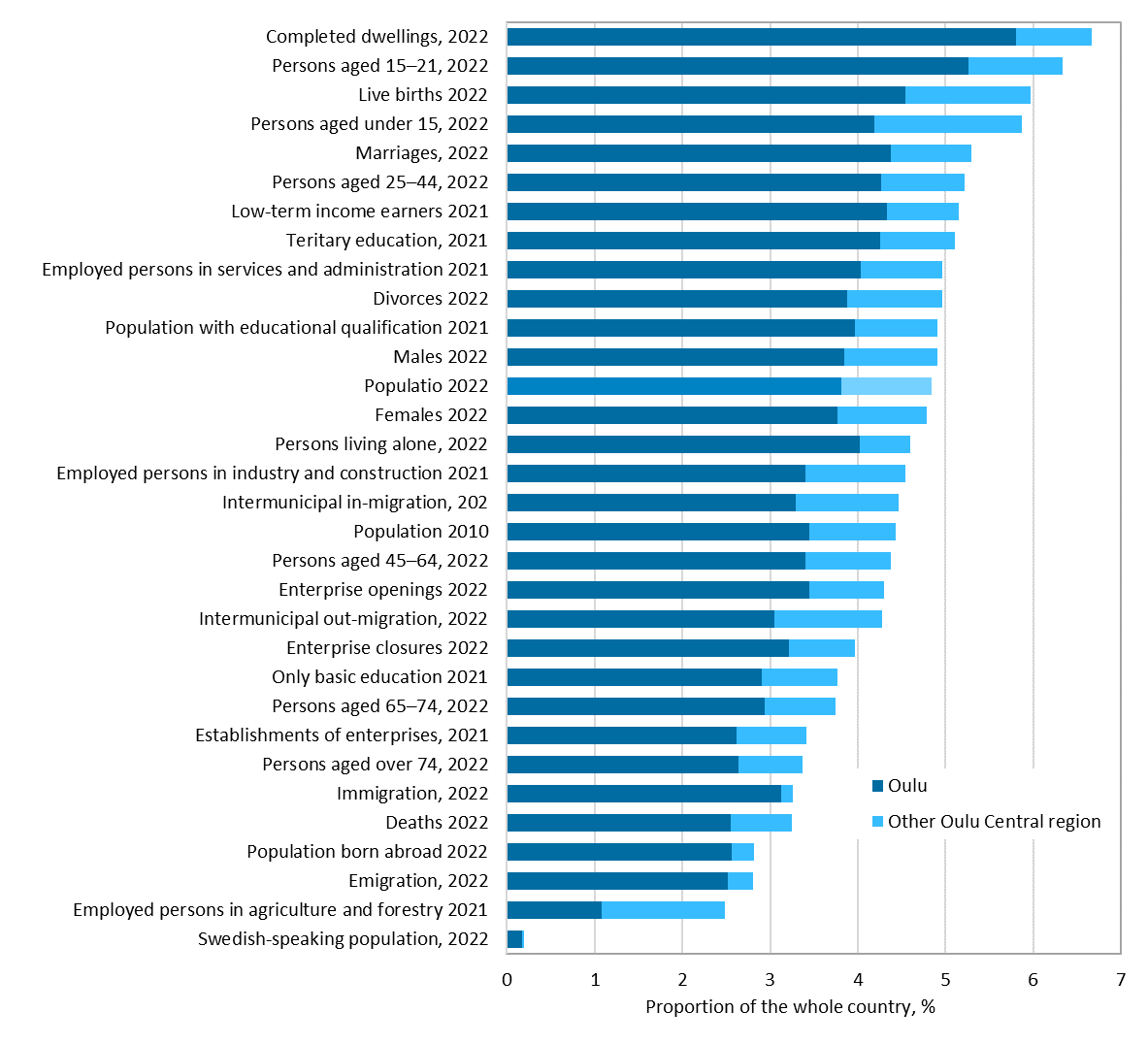 Source: Statistics Finland